Faculty of Medical Sciences Sagua la Grande
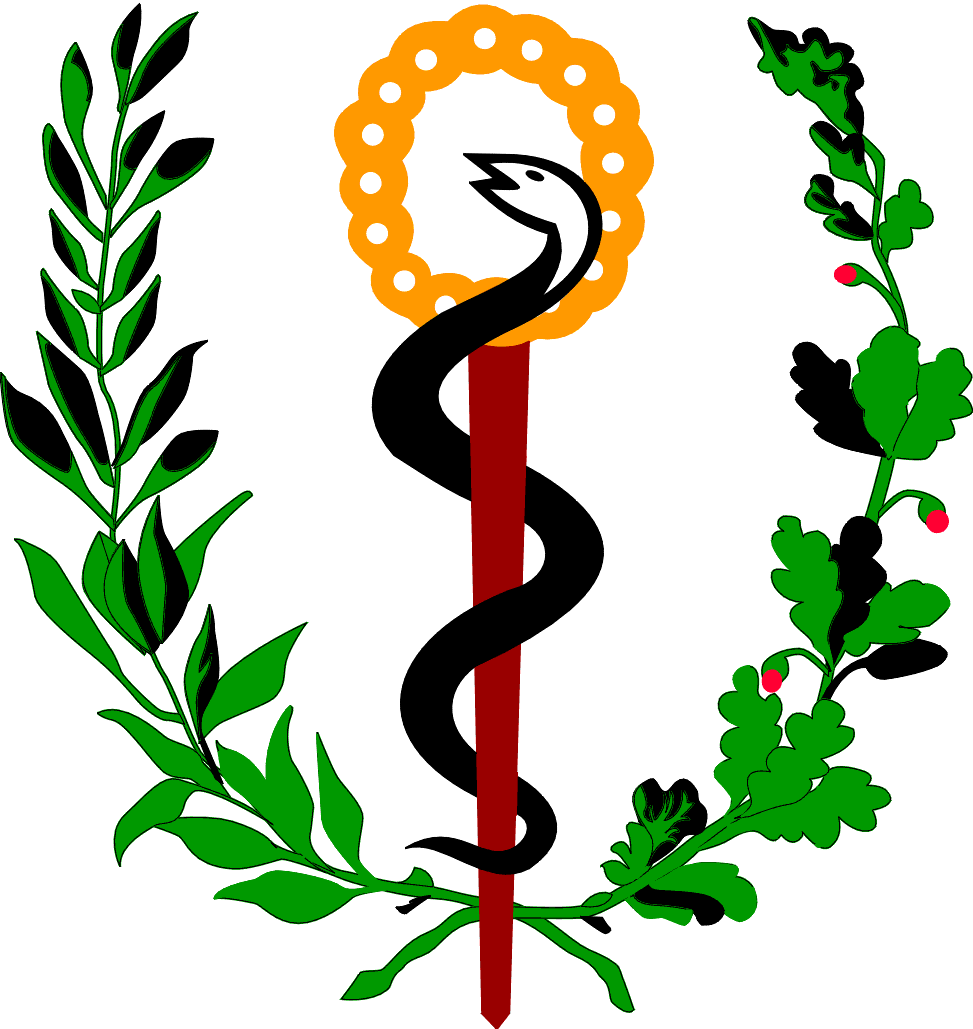 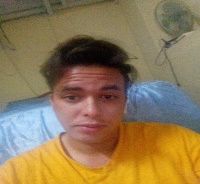 Authors:
Leonardo Rivero Diaz


Elizabeth Hernández Betharte


Zuleiny González Machado
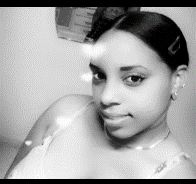 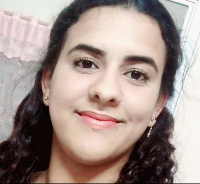 3rd year of  Nursing
Title
Unhealthy eating, a risk factor for chronic diseases.

Objective
Explain unhealthy eating as a risk factor for chronic diseases.
Adviser : Lic. Iris Batista Mestre
Assistant Professor
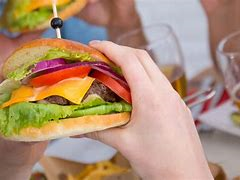 BAD EATING HABITS
Those actions performed by people that lead to a poor diet
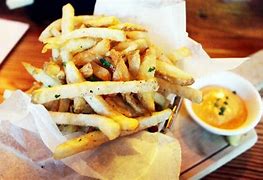 Reference to not eating properly or in a balanced way
BAD EATING HABITS
Not drinking enough water
Drinking lots of soft drinks
Eating between meals
Prolonged fasting
Do not eat a varied diet
Drinking alcoholic beverages
CHRONIC DISEASES
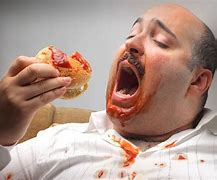 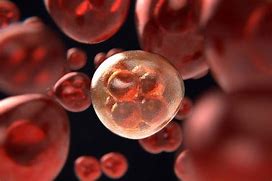 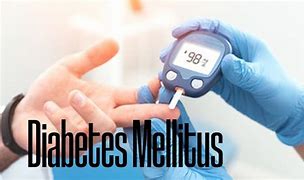 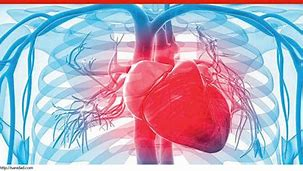 Obesity
Cancer
Cardiovascular diseases
Diabetes Mellitus
How to avoid bad eating habits ?
Regulate salt and fat consumption 
Avoid eating junk food
Avoid ingesting sweets and sugary drinks
Avoid prolonged fasting
Eat all 5 meals daily
Eating foods rich in vitamins and minerals such as fruits and vegetables
Avoid eating elaborate meals outside  home
Benefits of eating fruits and vegetables
VEGETABLES are important because have no fat or cholesterol, provide nutrients of of vitamins A,B and C , They help us to keep the defenses high , their color provide us different benefits, vegetables are rich in fibers, they are ideal for reducing cholesterol.
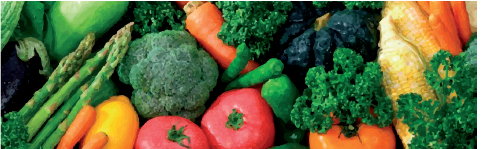 FRUITS CONSUMPTION are important for health because provide great variety and quantity of vitamins and minerals , hydrate the body quickly, help the proper functioning of digestive system, provide natural antioxidant vitamins, collaborate against overweight and obesity,  help to prevent diseases such as cardiovascular problems, digestive disorders and some types of cancer.
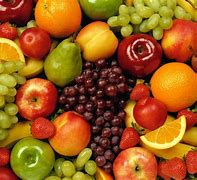 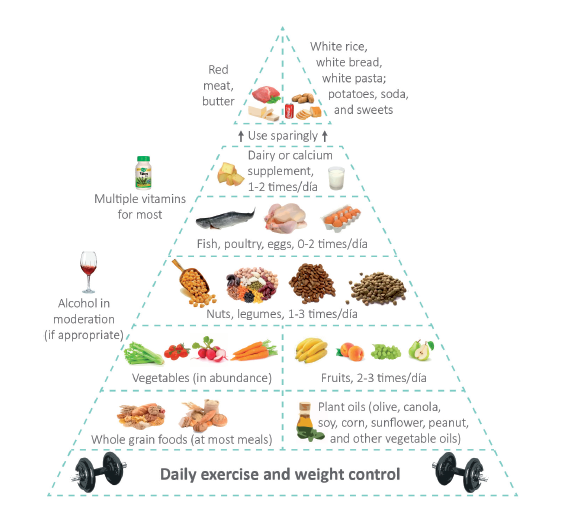